ПОРЯДОК ПРОВЕДЕНИЯ ГОСУДАРСТВЕННОЙ ИТОГОВОЙ АТТЕСТАЦИИ ПО ПРОГРАММАМ ОСНОВНОГО ОБЩЕГО ОБРАЗОВАНИЯ В 2024 ГОДУ Гурьева О.В., главный специалист комитета образованияадминистрации городского округа «Город Чита»27 ноября 2024 г.
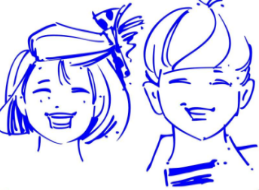 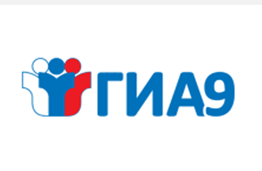 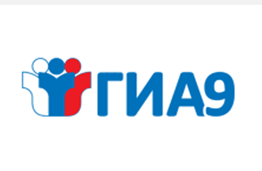 СЛОВАРЬ ГИА
ГИА – государственная итоговая аттестация;
    ОГЭ – основной государственный экзамен;
    ГЭК – государственная экзаменационная комиссия; 
    ПК – предметные комиссии, КК – конфликтная комиссия; 
    КИМ – контрольно-измерительные материалы; 
    ППЭ – пункт проведения экзамена; 
    ИС – итоговое собеседование; 
    Апелляция – процедура обжалования.
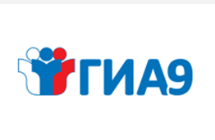 Основные нормативно-правовые документы
Закон № 273-ФЗ «Об образовании в РФ» от 29.12.2012 г.(ст. 53,19,30);
 Приказ Министерства просвещения РФ и Федеральной службы по надзору в сфере образования и науки от 04.04.2023 г. № 232/551 «Об утверждении Порядка проведения государственной итоговой аттестации по образовательным программам основного общего образования».
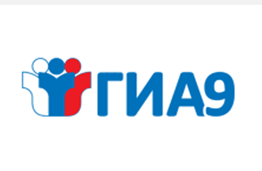 ДОПУСК К ГИА
К ГИА допускаются обучающиеся (экстерны), не имеющие академической задолженности и в полном объеме выполнившие учебный план или индивидуальный учебный план (имеющие годовые отметки по всем учебным предметам учебного плана не ниже удовлетворительной).
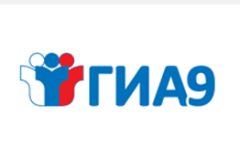 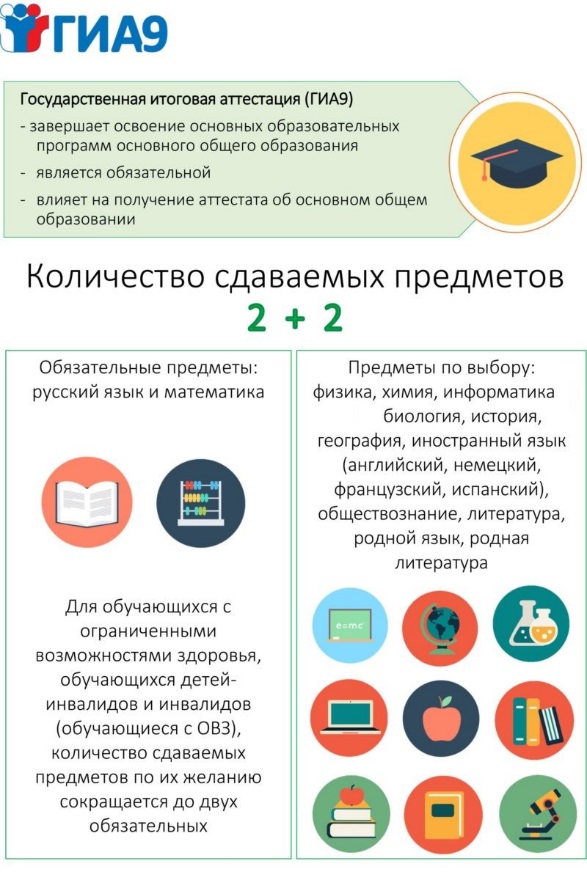 2024/2025
Итоговое собеседование по русскому языку                      (КАК ДОПУСК К ГИА)
Аттестат = успешные результаты ГИА по всем 4-м предметам
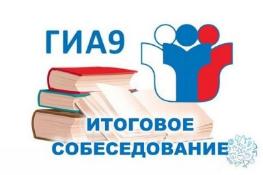 Итоговое собеседование по русскому языку
Итоговое собеседование (ИС) по русскому языку проводится для обучающихся, экстернов в своих общеобразовательных организациях  по текстам, темам и заданиям, сформированным по часовым поясам Рособрнадзором. 
        Для участия в ИС обучающиеся подают заявления не позднее чем за две недели до начала проведения ИС в образовательные организации, в которых обучающиеся осваивают образовательные программы основного общего образования, а экстерны – в образовательную организацию по выбору экстерна .
Итоговое собеседование по русскому языку
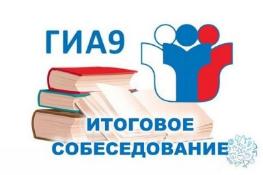 Официально устанавливается возможность проведения итогового собеседования в дистанционной форме 
Дата проведения итогового собеседования: 12 февраля 2025 года, резервные даты — 12 марта и 21 апреля 2025 года. 
      В дополнительные сроки к участию в итоговом собеседовании допускаются обучающиеся→ получившие по итоговому собеседованию неудовлетворительный результат («незачёт»);→ не явившиеся на итоговое собеседование по уважительным причинам (болезнь или иные обстоятельства), подтвержденным документально (по решению педагогического совета школы);→ не завершившие выполнение итогового собеседования по уважительным причинам;→ удалённые с итогового собеседования за нарушение Порядка проведения (по решению педагогического совета школы).
В целях повышения объективности проведения итогового собеседования устанавливается требование о запрете участникам итогового собеседования иметь при себе средства связи, фото-, аудио- и видеоаппаратуру, справочные материалы, письменные заметки и иные средства хранения и передачи информации.
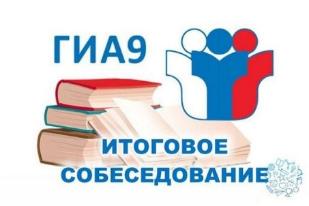 На сайте Федерального института педагогических измерений (http://fipi.ru/) опубликован демонстрационный вариант итогового собеседования по русскому языку в 2025 году. 
   Сама структура заданий собеседования не изменилась. Всего 4 задания. Участнику необходимо набрать 10 первичных баллов из 20 возможных, чтобы получить «зачет».
Какие формы проведения ГИА-9?
ОСНОВНОЙ ГОСУДАРСТВЕННЫЙ ЭКЗАМЕН
ГОСУДАРСТВЕННЫЙ ВЫПУСКНОЙ ЭКЗАМЕН
КОНТРОЛЬНО-ИЗМЕРИТЕЛЬНЫЕ МАТЕРИАЛЫ
ПИСЬМЕННЫЙ  И УСТНЫЙ ЭКЗАМЕН 
С ИСПОЛЬЗОВАНИЕМ ТЕКСТОВ, ЗАДАНИЙ, ТЕМ, БИЛЕТОВ
УЧАСТНИКИ:
ОБУЧАЮЩИЕСЯ, ИМЕЮЩИЕ   
 ГОДОВЫЕ ОТМЕТКИ ПО ВСЕМ УЧЕБНЫМ ПРЕДМЕТАМ УЧЕБНОГО ПЛАНА ЗА 9 КЛАСС НЕ НИЖЕ «3»
УЧАСТНИКИ:
ОБУЧАЮЩИЕСЯ С ОГРАНИЧЕННЫМИ ВОЗМОЖНОСТЯМИ ЗДОРОВЬЯ, ДЕТИ-ИНВАЛИДЫ, ИМЕЮЩИЕ ГОДОВЫЕ ОТМЕТКИ ПО ВСЕМ УЧЕБНЫМ ПРЕДМЕТАМ УЧЕБНОГО ПЛАНА ЗА 9 КЛАСС НЕ НИЖЕ «3»
Для обучающихся с ОВЗ, детей-инвалидов, количество экзаменов по их желанию может быть сокращено до двух обязательных экзаменов по русскому языку и математике.
    Для указанных категорий обучающихся продолжительность экзамена может увеличиваться на 1,5 часа (раздел «Говорение» ОГЭ по иностранным языкам – на 30 минут)
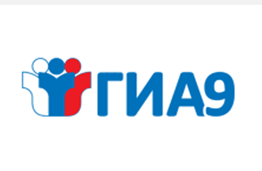 ЭТАПЫ ГИА-9
выделены три периода для сдачи ГИА-9: 
досрочный (с 22 апреля по 17 мая); 
    основной (с 21 мая по 2 июля); 
осенняя пересдача (со 2 по 23 сентября).
Продолжительность экзаменов в 2025 году
Какими средствами обучения можно пользоваться при проведении ОГЭ?
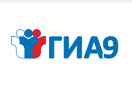 КАКОВЫ ПРАВИЛА ПРОВЕДЕНИЯ ГИА?
Шкала перевода балла в отметку 2025 год (проект)
НА ФЕДЕРАЛЬНОМ УРОВНЕ
Как осуществляется проверка и оценивание экзаменационных работ?
Записи в черновиках не проверяются.
Экзаменационные работы проверяются 2 экспертами.
Обработка и проверка экзаменационных работ занимает не более 10 дней.
Утверждение результатов ГИА осуществляется в течение 1 рабочего дня с момента получения результатов проверки экзаменационных работ.
Ознакомление обучающихся с полученными результатами ГИА по учебному предмету осуществляется не позднее 3 дней со дня их утверждения ГЭК.
Результаты ГИА признаются удовлетворительными в случае, если обучающийся по всем 4-м учебным предметам набрал минимальное количество баллов
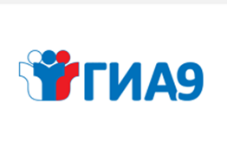 Кто допускается к сдаче ГИА повторно в текущем учебном году?
получившие на ГИА неудовлетворительный результат по двум учебным предметам; 
    не явившиеся на экзамены по уважительным причинам (подтверждается документально);
     не завершившие выполнение экзаменационной работы по уважительным причинам (подтверждается документально);
     результаты которых были аннулированы в случае выявлении фактов нарушений
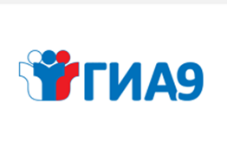 Кто допускается к сдаче ГИА повторно в текущем учебном году?
получившие на ГИА неудовлетворительный результат по двум учебным предметам; 
    не явившиеся на экзамены по уважительным причинам (подтверждается документально);
     не завершившие выполнение экзаменационной работы по уважительным причинам (подтверждается документально);
     результаты которых были аннулированы в случае выявлении фактов нарушений
Изменения, введённые с  2024 года!
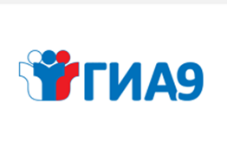 устанавливается право экзаменуемых на повторное прохождение ГИА по предмету, если в ходе экзамена произошел технический сбой. Пересдать в тот же день или резервную дату можно будет информатику или устную часть по иностранным языкам, если срыв экзамена произойдет из-за неполадок техники
участникам ГИА-9, которые не смогли пройти ГИА-9 в сентябрьские сроки по выбранным учебным предметам, предоставляется право изменить учебные предметы по выбору для повторного прохождения ГИА-9 в следующем году. 
   обучающиеся образовательных организаций и экстерны, не допущенные к ГИА в текущем учебном году, но получившие допуск к ГИА в сроки, исключающие возможность прохождения ГИА до завершения основного периода проведения ГИА, в текущем году могут быть допущены к ГИА в доп    период.
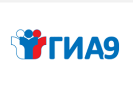 Каков порядок выставления оценок в аттестат?
Приказ Министерства просвещения РФ от 22 февраля 2023 г. № 130 "О внесении изменения в Порядок заполнения, учета и выдачи аттестатов об основном общем и среднем общем образовании и их дубликатов, утвержденный приказом Министерства просвещения Российской Федерации от 5 октября 2020 г. № 546"
Итоговые отметки за 9 класс по учебным предметам "Русский язык", "Математика" и двум учебным предметам, сдаваемым по выбору обучающегося, определяются как среднее арифметическое годовой и экзаменационной отметок выпускника и выставляются в аттестат целыми числами в соответствии с правилами математического округления, по другим учебным предметам выставляются на основе годовой отметки выпускника, а по учебным предметам, изучение которых завершилось до 9 класса (изобразительное искусство, музыка и другие), - на основании документально подтвержденных итоговых отметок по указанным учебным предметам (при наличии) или проставляются отметки "зачтено";

аттестат об основном общем образовании с отличием и приложение к нему выдаются лицам, завершившим обучение по имеющим государственную аккредитацию образовательным программам основного общего образования, имеющим итоговые отметки "отлично" по всем учебным предметам учебного плана, изучавшимся на уровне основного общего образования и результат "зачет" за итоговое собеседование по русскому языку.
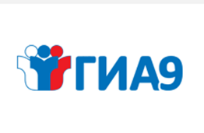 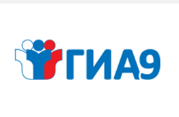 О выборе вариантов продолжения образования выпускниками 9-х классов
1 вариант . ПРОДОЛЖЕНИЕ ОБУЧЕНИЯ В 10 КЛАССЕ
 
 Общеобразовательные организации на ступени 10-11 класса обеспечивают получение выпускником среднего общего образования.
   С 1 сентября 2023 года обучающиеся 10 классов российских школ перешли на обновленный Федеральный государственный образовательный стандарт                    среднего общего образования (ФГОС СОО), утвержденный Приказом Минпросвещения от 12.08.2022 № 732. 
   ФГОС СОО предусматривает профильное обучение.
   
  Предлагается учебный план с включением не менее 13 учебных предметов («Русский язык», «Литература», «Иностранный язык», «Математика», «Информатика», «История», «Обществознание», «География», «Физика», «Химия», «Биология», «Физическая культура», «Основы безопасности жизнедеятельности») и изучение не менее 2 учебных предметов на углубленном уровне
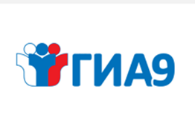 2 вариант . ПОЛУЧЕНИЕ СРЕДНЕГО 
ПРОФЕССИОНАЛЬНОГО ОБРАЗОВАНИЯ (СПО)
 
Профессиональные образовательные организации
Где можно получить СПО?
 
Среднее профессиональное образование сейчас можно получить в техникуме или колледже. 
    На территории Забайкальского края и города Читы расположены техникумы и колледжи различной направленности, с перечнем которых можно ознакомиться по ссылке: https://minobr.75.ru/deyatel-nost/informaciya-dlya-postupayuschih/128008-perechen-gosudarstvennyh-professional-nyh-obrazovatel-nyh-uchrezhdeniy
     В ноябре -декабря 2024 года, на базе СУЗов города Читы идёт цикл мероприятий в рамках «Единой декады профориентации обучающихся», где вы сможете наиболее подробно ознакомиться со спецификой СУЗов и предлагаемыми специальностями.
Помогая в профессиональном выборе, выступайте в роли консультанта и помощника, помните, что окончательный выбор продолжения образования после 9 класса ваш ребенок делает сам. Вы окажете ему реальную помощь, научив действовать самостоятельно в ситуации профессионального самоопределения, которая повторится неоднократно на протяжении всей его жизни.
Уважаемые родители!
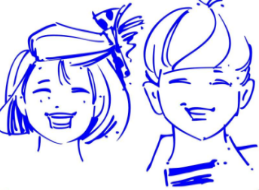 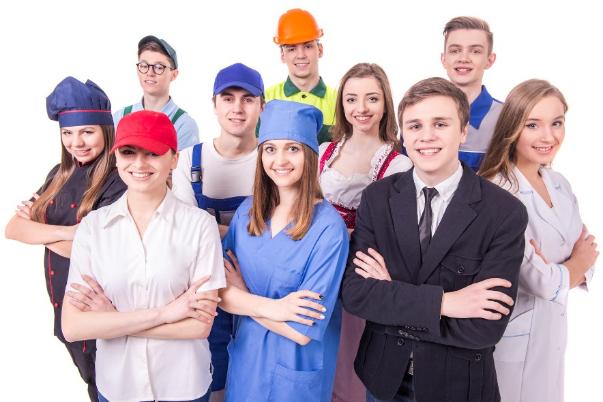 На каких сайтах  можно получить более подробную информацию о ГИА-9?
http://www.edu.ru/ (федеральный портал «Российское образование»)
http://fipi.ru/ (Федеральный институт педагогических измерений)
http://obrnadzor.gov.ru/ (Рособрнадзор)
http://egechita.ru (Центр оценки качества образования Забайкальского края)
СПАСИБО 
ЗА ВНИМАНИЕ!
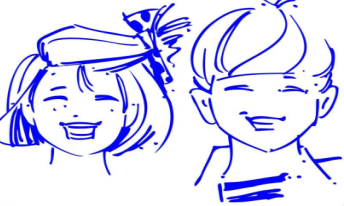